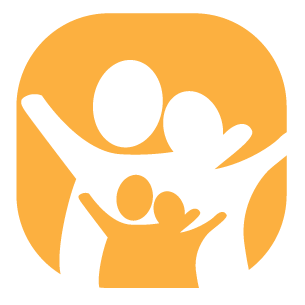 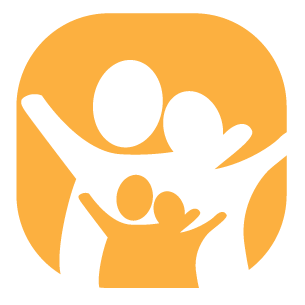 Rodina
prezentace
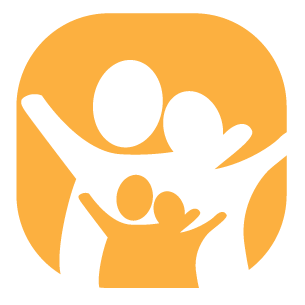 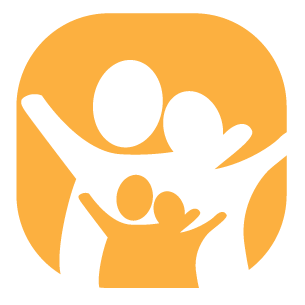 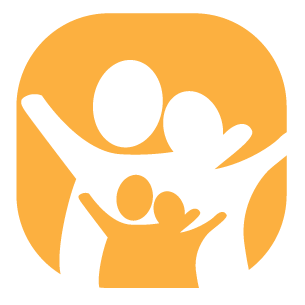 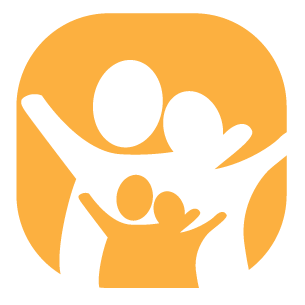 Pojmy
Rodina, příbuzenstvo, manželství, funkce rodiny, krize rodiny, monogamie, polygamie, polyandrie, polygynie, patriarchální, matriarchální, nukleární
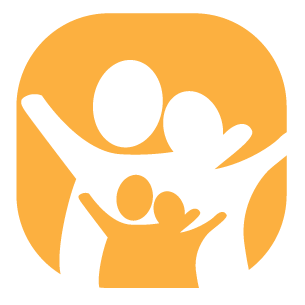 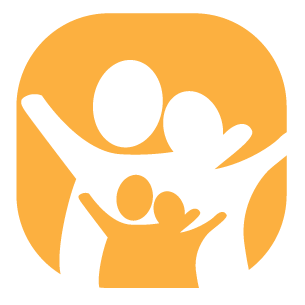 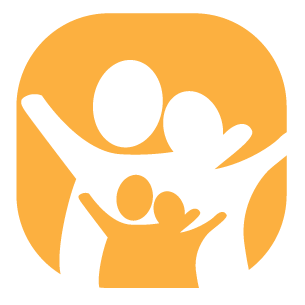 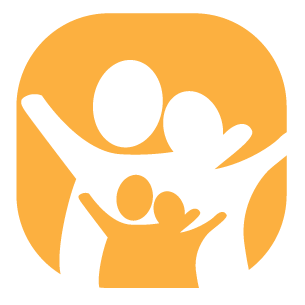 Kredity
Příspěvek k diskusi:								10 kreditů
Rodina je základ státu.?!
Volný vztah je svoboda, manželství je robota
Krize rodiny- nesmysl
 
Příspěvek k tématu			 					5 kreditů
Na příkladu vysvětli funkce rodiny 
Na příkladech zhodnoť  nové formy soužití
Statisticky zdůvodni důvody krize rodiny
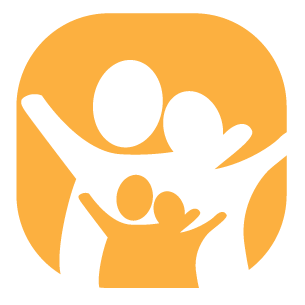 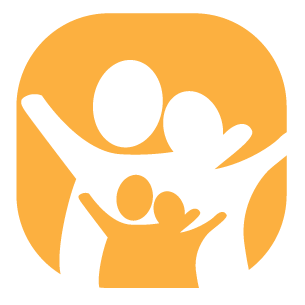 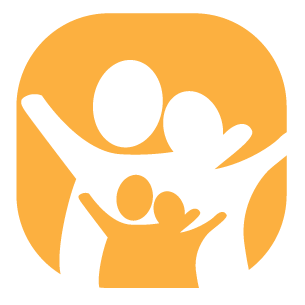 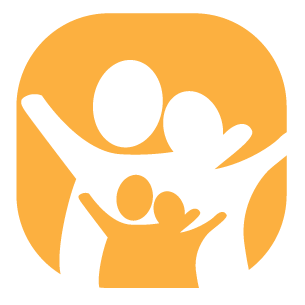 „Rodina představuje skupinu osob přímo spjatých příbuzenskými vztahy, jejíž dospělí členové jsou odpovědni za výchovu dětí.“1
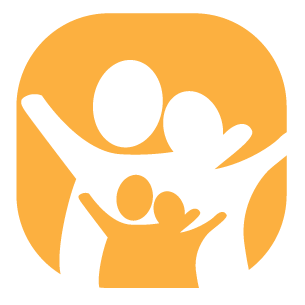 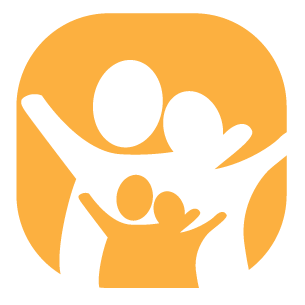 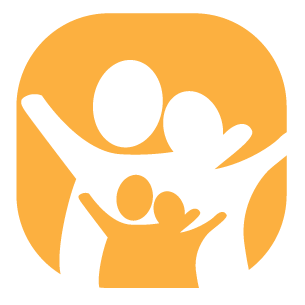 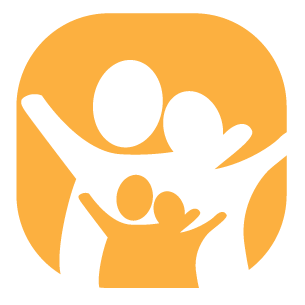 Funkce rodiny
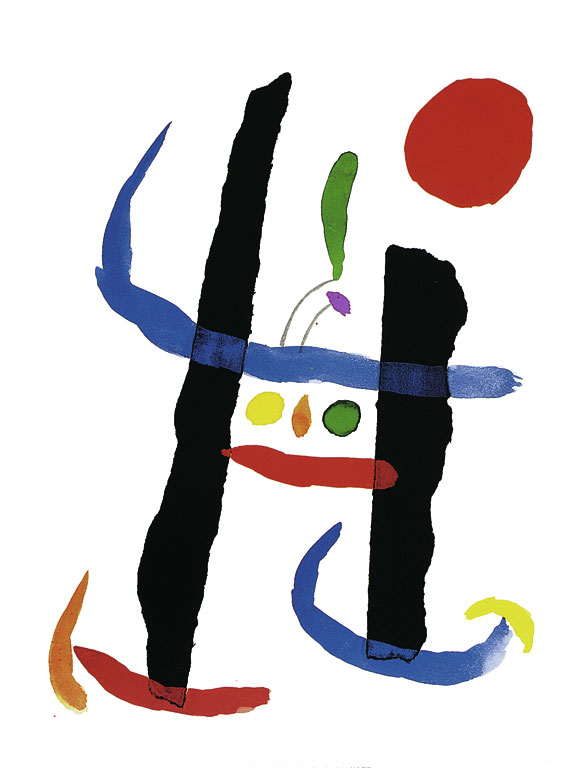 Socializační - akulturační
Biologicko - reprodukční
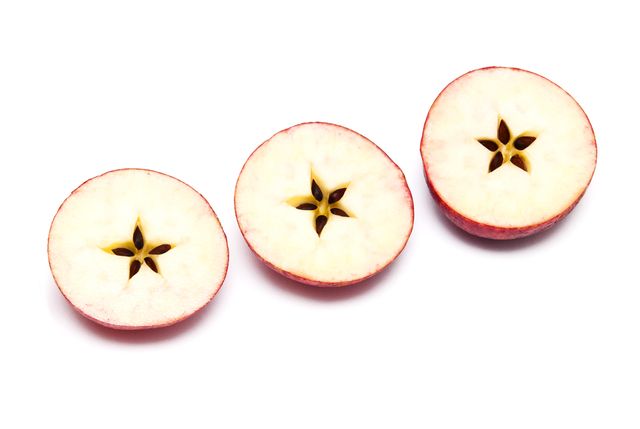 č.6
Ekonomická
Emocionální
č.4.
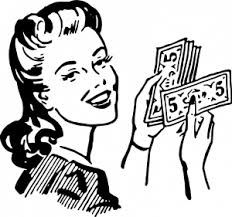 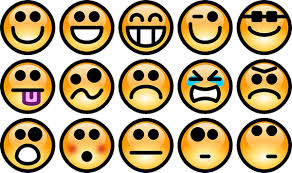 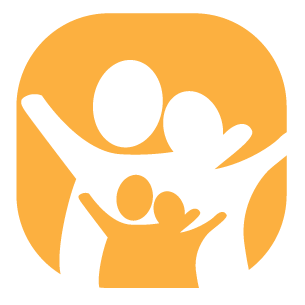 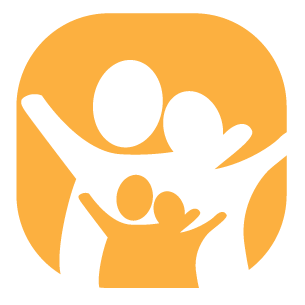 č.7.
č.5.
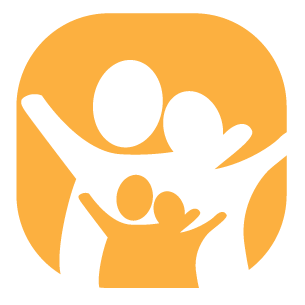 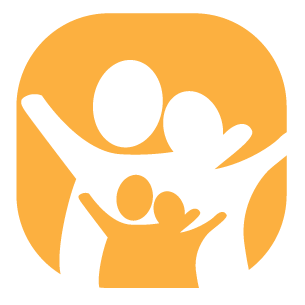 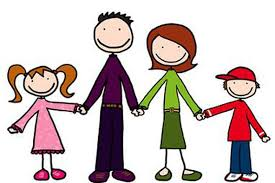 Manželé + děti
č.1.
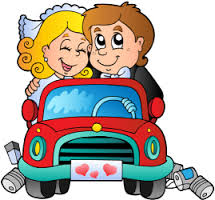 Bezdětní
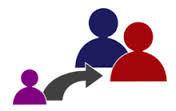 Druh, družka + děti
č.3.
č.2.
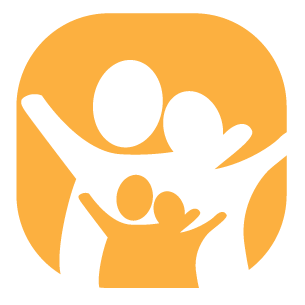 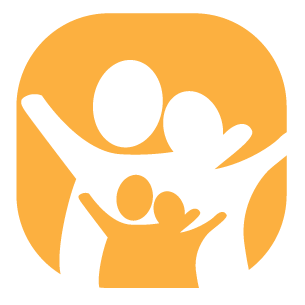 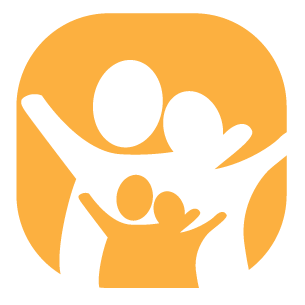 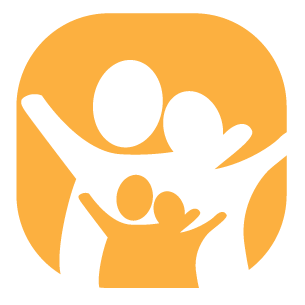 Alternativní rodinné formy k nukleární rodině a manželství
“Svobodní”/Singles
Homosexuální rodiče
Komuny
Dobrovolně bezdětné rodiny/páry
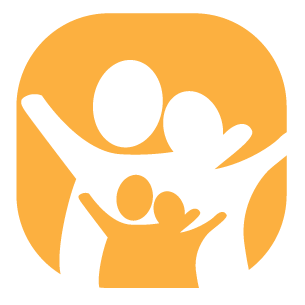 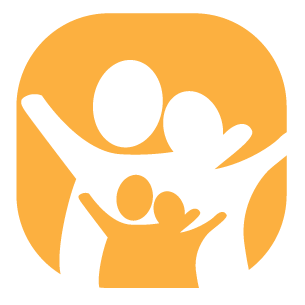 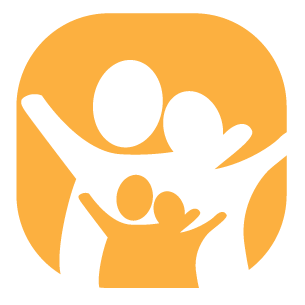 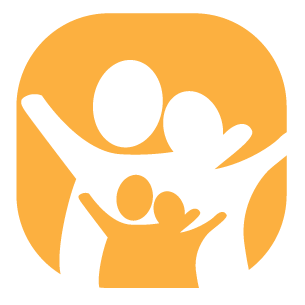 Rodina a manželství v západní společnosti
je monogamní
vysoká rozvodovost, takže lze spíše mluvit o sériové monogamii
manželství vychází z představy romantické lásky
rodina je obvykle patriarchální a neolokální 
rodina má nukleární charakter
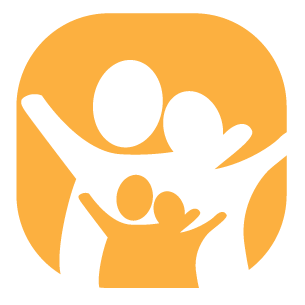 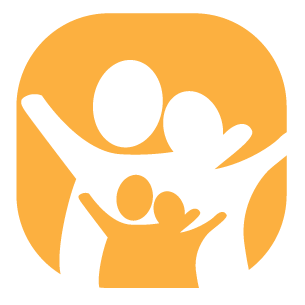 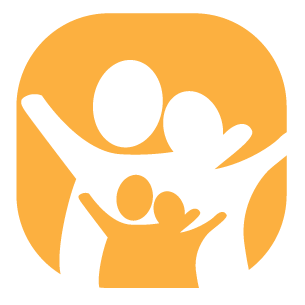 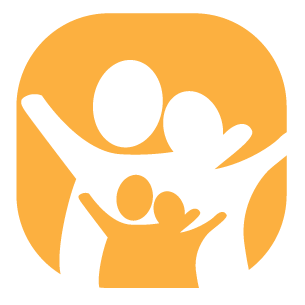 Od tradiční k moderní rodině
Široká, vícegenerační – nukleární, manželská
Univerzální funkce – pečovatelská, statusotvorná, citová funkce
Náboženský, církevní charakter – občanský charakter
Patriarchální hlava domácnosti – komplementární role otce a matky
Předávání ekonomického kapitálu – předávání ekonomického, sociálního a kulturního kapitálu
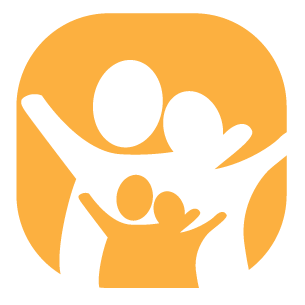 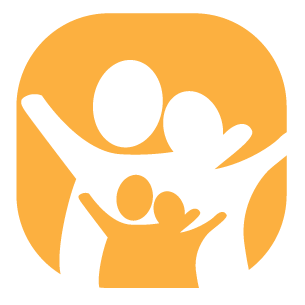 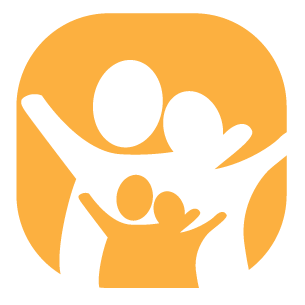 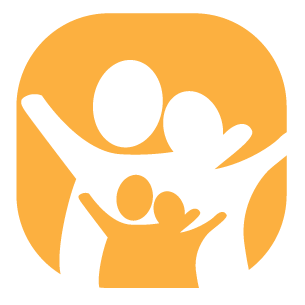 Od moderní rodině k rodině postmoderní
Různorodost rodinných forem
Rodina definitivně ztratila monopol na legitimní sex a legitimní potomky
Vzestup rozvodovosti a opakovaných manželství (seriálová monogamie)
Zaměstnanost žen a radikální proměny v mužských a ženských sociálních rolích
Vzestup nesezdaných soužití, singles atd.
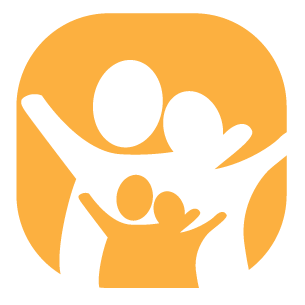 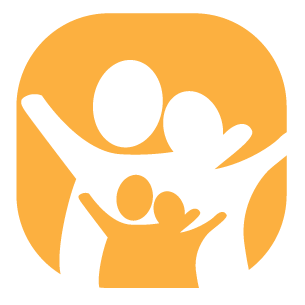 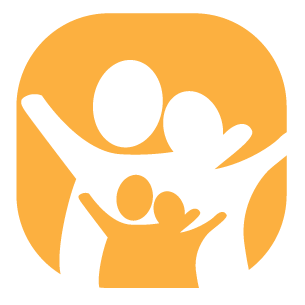 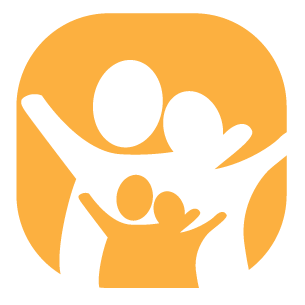 Česká rodina a její proměny
Zdroj: Český statistický úřad
* přibližně
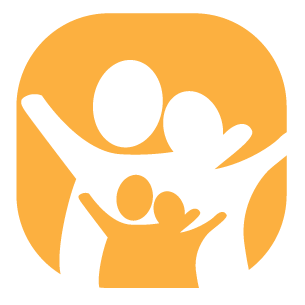 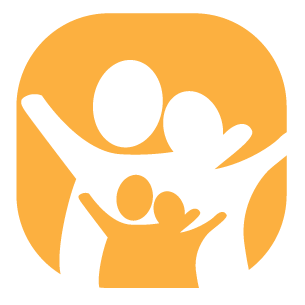 [Speaker Notes: Nejmenší porodnost byla v roce 99, 1,13]
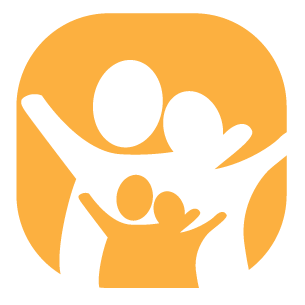 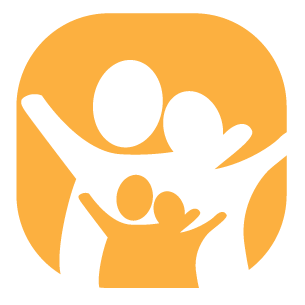 Míra souhlasu s výrokem „Manželství je staromódní“ (%)
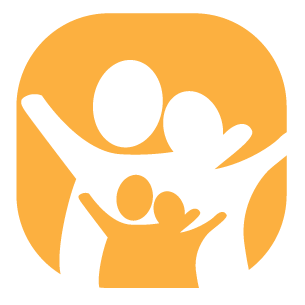 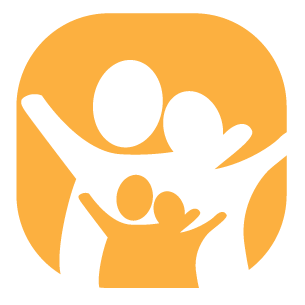 Zdroj: IPPAS 2004
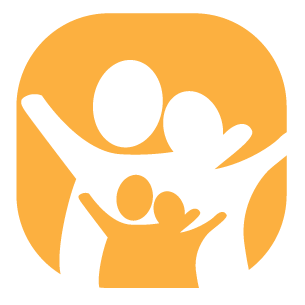 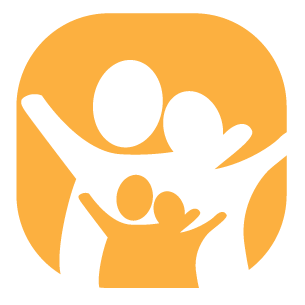 Zdroje:
Citace:
Giddens. A. Sociologie: Kosmas, Praha, 1999, s. 156

Obrázky:
č. 1. Manželé a děti. 2015, Dostupné z: http://www.veslavkove.cz/soubory/galerie/obrazky/_1443/_20141105_1750978091.jpg
č. 2. Druh. 2015. Dostupné z: http://upload.wikimedia.org/wikipedia/commons/thumb/a/a3/Adoption-Symbol.png/220px-Adoption-Symbol.png
č.3. Auto. 2015. Dostupné z: http://www.spojovacky.com/data/images/Jen-man%C5%BEel%C3%A9-p%C3%A1r-v-aut%C4%9B-zdoben%C3%A9_5019273e28f64-thumb.jpg
č.4. Reprodukce. 2015. Dostupné z. http://www.galeriekocka.cz/reprodukce-modernismus-a-toute-epreuve-2074/000020-reprodukce-modernismus-a-toute-epreuve-2074l.jpg
č.5. Peníze. 2015. Dostupné z: http://publicdomainvectors.org/tn_img/womanmoney.png
č.6. Zvyky. 2015. Dostupné z: http://womanonly.topzine.cz/wp-content/uploads/2013/12/jablko-vanoce.jpg
č.7. Emoce. 2015. Dostupné z: https://encrypted-tbn0.gstatic.com/images?q=tbn:ANd9GcQm9_1dZPMYlunOlwX2NFRJ_catejO5UIuEQBrL1JQJacaglmLE

Použité zdroje:
Buriánek. J. Sociologie: Fortuna, Praha, 1996, 2001
Giddens. A. Sociologie: Kosmas, Praha, 1999
Osborne. R. Loon. B. Sociologie: Portál, Praha, 2001
Slepičková L. Rodina. 2015. Dostupné z: is.muni.cz/el/1441/podzim2010/SP4BK_SOSP/um/Rodina.ppt
Sociologie rodiny. 2015. Dostupné z: www.ksa.zcu.cz/podklady/s2sso/s2sÜo.../S2SŐO_RODINA_07_2.ppt
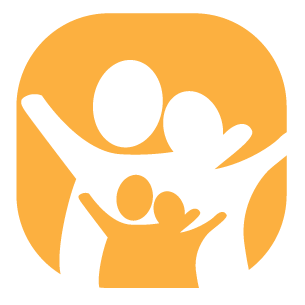 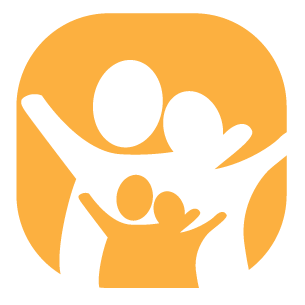